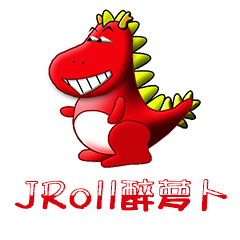 JRoll大烩
作者：修半桶电脑

2018-12-05
一、JRoll是什么？在哪里用得上？
二、JRoll和IScroll有什么不一样？为什么JRoll的体积可以比IScroll少那么多？
三、JRoll的滑动原理是什么？为什么我总是滑上去又自动弹回来？
四、除了JRoll官网上的一些例子以外，JRoll有没有真实的生产项目在用？
【官方描述】

       JRoll，一款能滚起上万条数据，具有滑动加速、回弹、缩放、滚动条、滑动事件等功能，兼容CommonJS/AMD/CMD模块规范，开源，免费的轻量级html5滚动插件。
纯div内滚动可能会出现以下几个问题：
header
一、没有滚动条

二、滑动生硬，拖一下动一下

三、与原生滑动事件冲突，想滑动内容却触发了上下回弹
bodyer
footer
JRoll在哪里用得上？
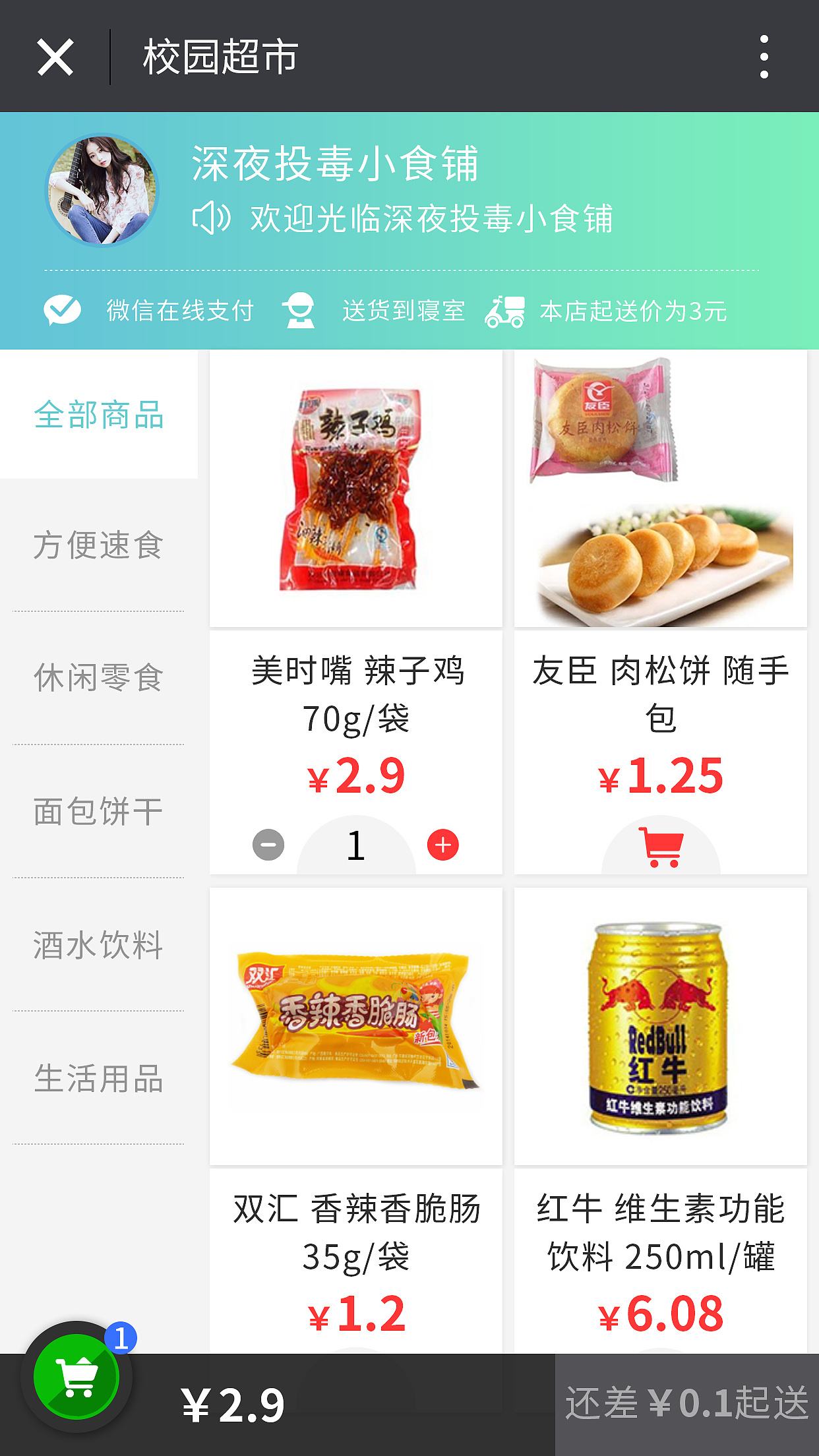 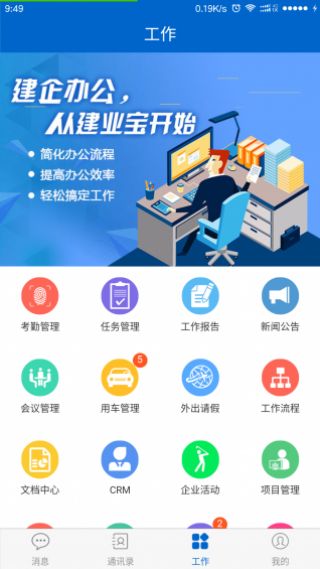 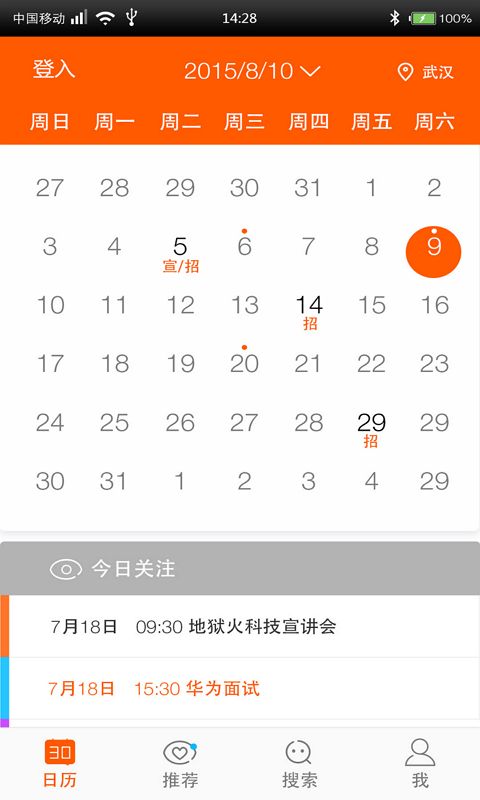 JRoll 和 IScroll 有什么区别？
滑动算法不一样
	IScroll 支持用 transition 和 requestAnimationFrame 两种滑动方式
	JRoll 只支持 requestAnimationFrame
API 有些不一样
	JRoll 很大程度上与 IScroll 保持一致的api，但还是有一些不一样
兼容性不一样
	IScroll 兼容 PC ，JRoll 只打算在移动端上使用
代码结构不一样
	JRoll 的下拉刷新是以插件形式存在，IScroll 的下拉刷新是另构建一个新
文件，所以 JRoll 更容易扩展
JRoll 的滑动原理是什么？
wrapper
6个步骤：
一、引入 jroll.js 注册 document 的 touch 事件
二、new JRoll 对象，记录每个实例的滑动状态
三、touchstart 事件记录初次位置
四、touchmove 事件计算移动距离，用 translate 移动 scroller
五、touchend 事件计算滑动距离和滑动时间执行惯性滑动
六、判断滑动边界，执行回弹
scroller
内容显示不完整的问题排查
一、检查 wrapper 的高度是否与 scroller 的高度一致
二、执行一下 refresh 来看一看是否就正常了
wrapper
文本内容
文本内容
文本内容
文本内容
文本内容
文本内容
文本内容
文本内容
文本内容
文本内容
文本内容
文本内容
文本内容
文本内容
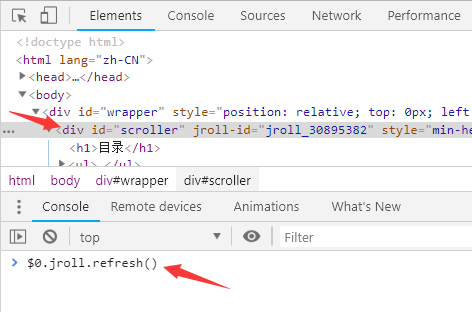 scroller
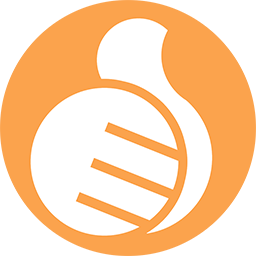 好货记进销存演示地址：https://goodgoodsbook.com/demo.html
本节目由好货记进销存独家冠名赞助播出